História da Índia Antiga
Profº Bruno Ferreira
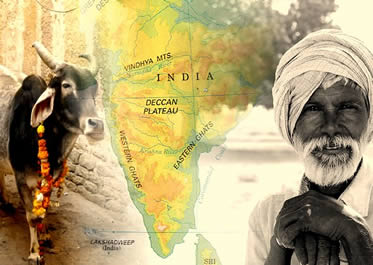 As Bases de uma grande civilização
Separada do resto do continente asiático pela Cordilheira do Himalaia, a Índia é hoje um dos maiores países do mundo, com cerca de 1,2 Bilhão de habitantes.
Sua Economia está em desenvolvimento.
Rios Indo e o Ganges
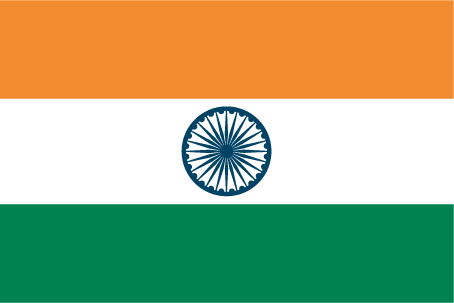 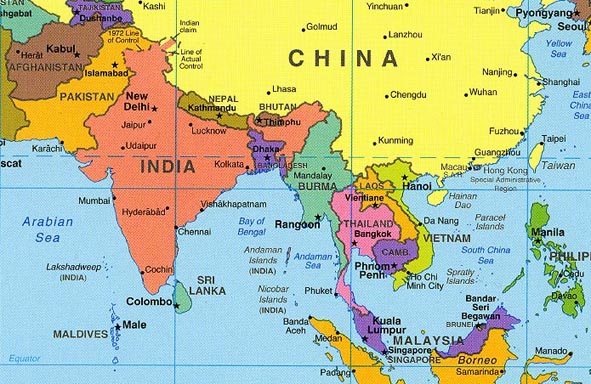 A primeira civilização indiana
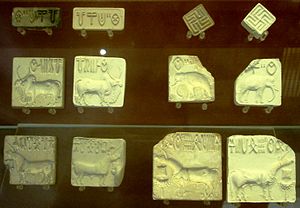 3000 a.C, estabeleceram-se aldeias camponesas sedentárias  que produziam cereais, algodão, frutas e criavam galinhas, patos, cabras e perus.
Cidades centros econômicos 
Maiores cidades Vale do Indo – erapa e Moenjo-Daro
Civilização – Harpeana
Declínio da Civilização Harapeana
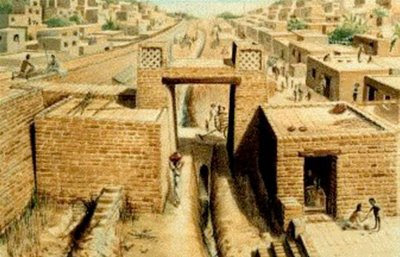 II Milênio a.C - a civilização Harpeana começou a entrar em declínio.
Suspeita – inundações, esgotamento do solo, distúrbios sociais.
Invasão dos povos arianos.
Os Arianos e o período védico
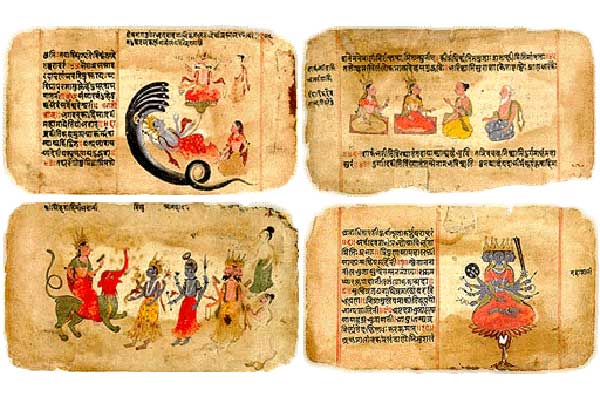 Os Arias ou Arianos  - tribos que migraram em busca de pastos para o gado.
Mescla Arianos e Harpeanos 
Estudo desse período baseado com os Vedas.
Período conhecido como Védico.
O Hinduísmo
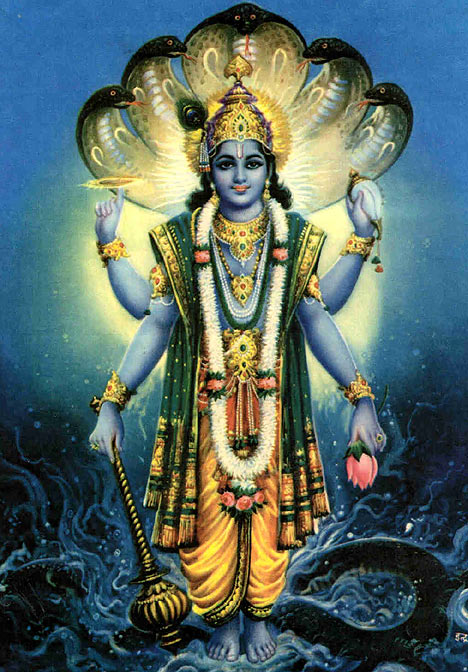 Vedas 
Rig-Veda
Sama-Veda
Yajur-Veda
Atharva-Veda
Estruturou-se o hinduísmo
Professada hoje por 73% da população
Islamismo 14%.
Sânscrito Sanatama dharma – lei eterna
Hinduismo – cultuava diversos deuses associados às  forças da natureza, como o sol, o vento, o fogo e Agua etc.
Brahman – que representava o todo principio absoluto do universo.
Bramanismo
O sistema de Castas
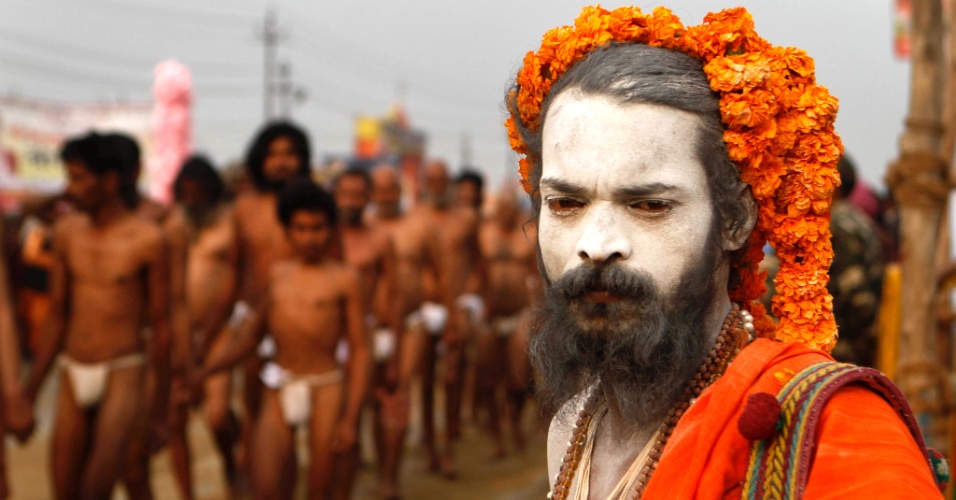 Os membros dos Clãs mais poderosos, que exerciam funções religiosas ou guerreiras, passaram a instituir formas de domínio social sobre outras camadas populares.
4 - grandes castas
Castas
Castas
O Budismo
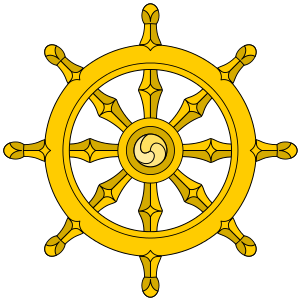 Budismo – Sidarta Gautama 
Ensinamentos foram transmitidos oralmente a seus discípulos começou a fundir na China no sec V a.C a doutrina budista tem as seguintes concepções.
Princípios Budista
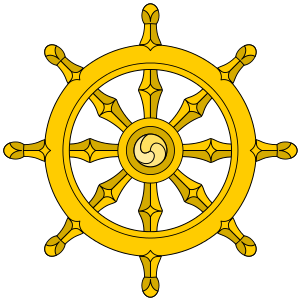 1 – Existe sofrimento na vida, como o sofrimento de adoecer, envelhecer, morrer etc.
2 – A origem do sofrimento está nos desejos, que nos impedem de reconhecer as mudanças que constituem a realidade da vida.
3 – O fim do sofrimento só pode ser atingido com a extinção dos desejos, dos apegos, da ambição, da ansiedade.
4 – O caminho da libertação esta expresso na chamada “senda óctupla”, apontada pelos budistas como um caminho de oito etapas de transformação pessoal, envolvendo correção em: concepções e pensamentos, palavras e ações, vivências e esforços, reflexão e meditação emocional.
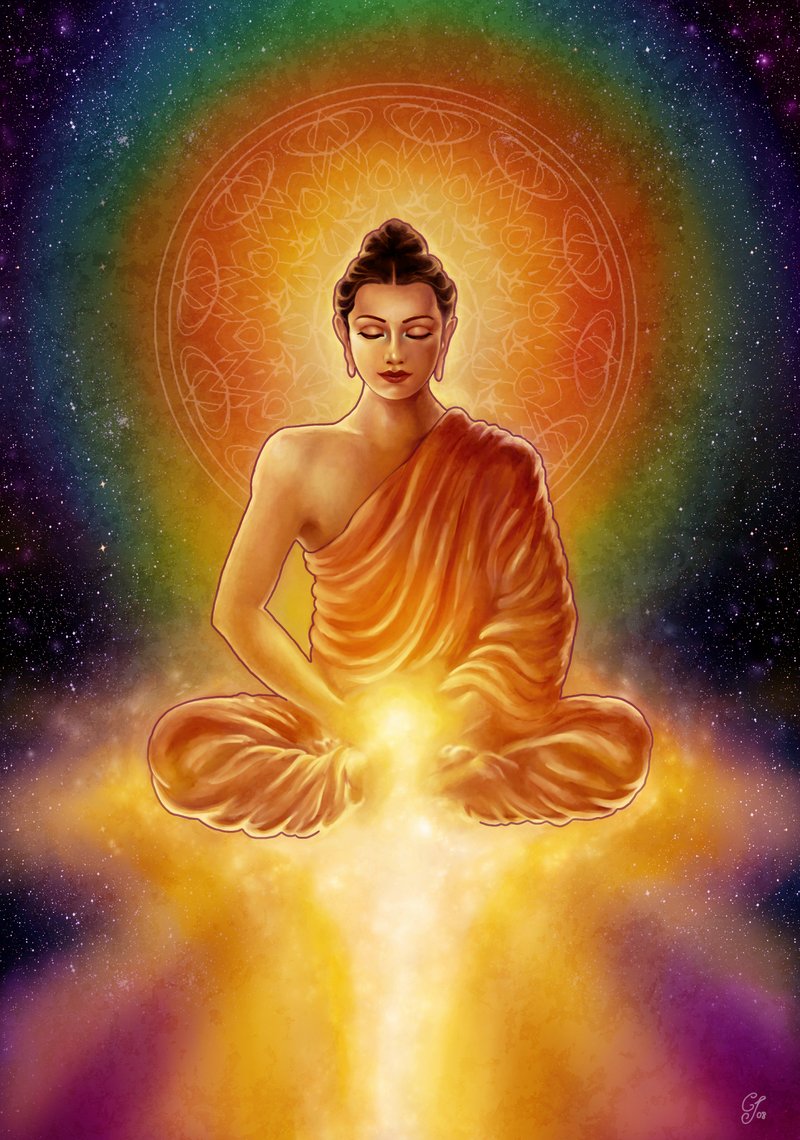 Sidarta Gautama, o Buda
Filho de um aristocrata
Desfrutava de riqueza e respeito social
Índia britânica
A Companhia Inglesa das Índias Orientais estabeleceu uma primeira base em Bengala, em 1757. Na altura dos anos 1850, os britânicos já controlavam quase todo o subcontinente, inclusive o território correspondente aos atuais Paquistão e Bangladesh. A revolta dos sipais, de 1857, forçou a companhia a transferir a administração da Índia para a coroa britânica.
Movimento de independência
Organizações sociais fundadas no final do século XIX e início do século XX para defender os interesses indianos junto ao governo da Índia britânica transformaram-se em movimentos de massa contra a presença britânica no subcontinente, agindo por meio de ações parlamentares e resistência não-violenta. Após a partição da Índia, ou seja, a separação do antigo Raj britânico entre a República da Índia e o Paquistão, em agosto de 1947, o mundo testemunhou a maior migração maciça da história, quando um total de 12 milhões de hindus, siques e muçulmanos cruzaram a fronteira da Índia com o Paquistão Ocidental e a fronteira da Índia com o Paquistão Oriental.
Libertador da Índia
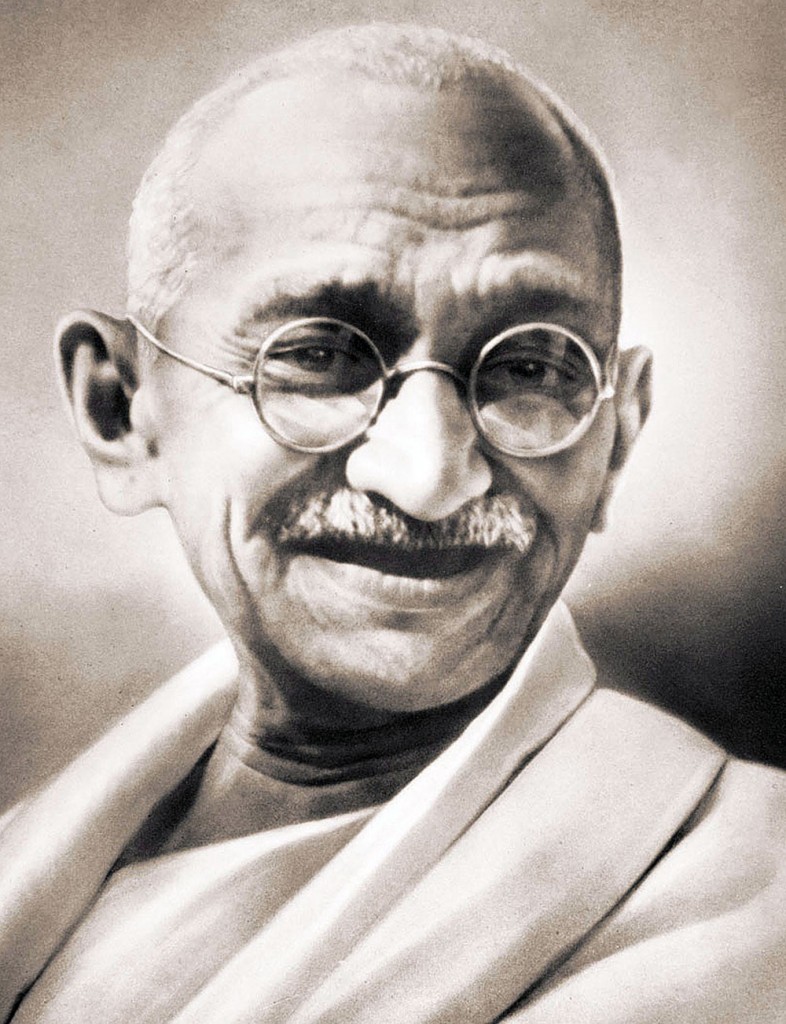 Homem que se mantém como símbolo da resistência sem violência  à repressão política  e social. Mohandas karamchand Gandhi nasceu no dia 02 de outubro  de 1869 em Porbandar, na Índia, então dominada pelos Ingleses. Ele era filho do marajá do estado de Porbandar. Sua mãe, adepta da religião vegetariana janista, o influenciou na busca da prática da não violência.
India de Hoje
Compreendendo
1 – Comente a importância do Rio Indo para as primeiras civilizações da Índia Antiga.
2 – como se formou a civilização hindu?
3 – O que são os Vedas e qual é sua relação com o hinduísmo?
4 – Explique o que é o sistema de castas.
Para Saber Mais